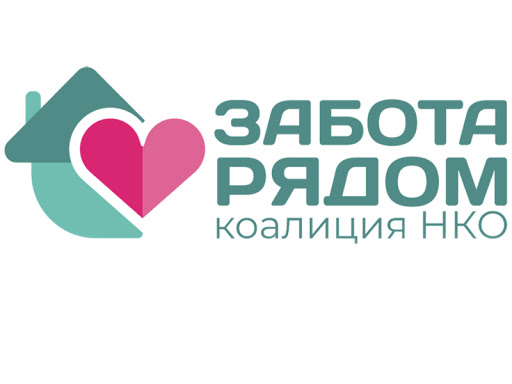 Крупнейшее в России объединение НКО и местных сообществ, занимающихся заботой о пожилых людях
ИСТОРИЯ КОАЛИЦИИ
23 марта 2020 г.  Благотворительный фонд Елены и Геннадия Тимченко совместно с Альянсом «Серебряный возраст» инициировали создание коалиции «Забота рядом»
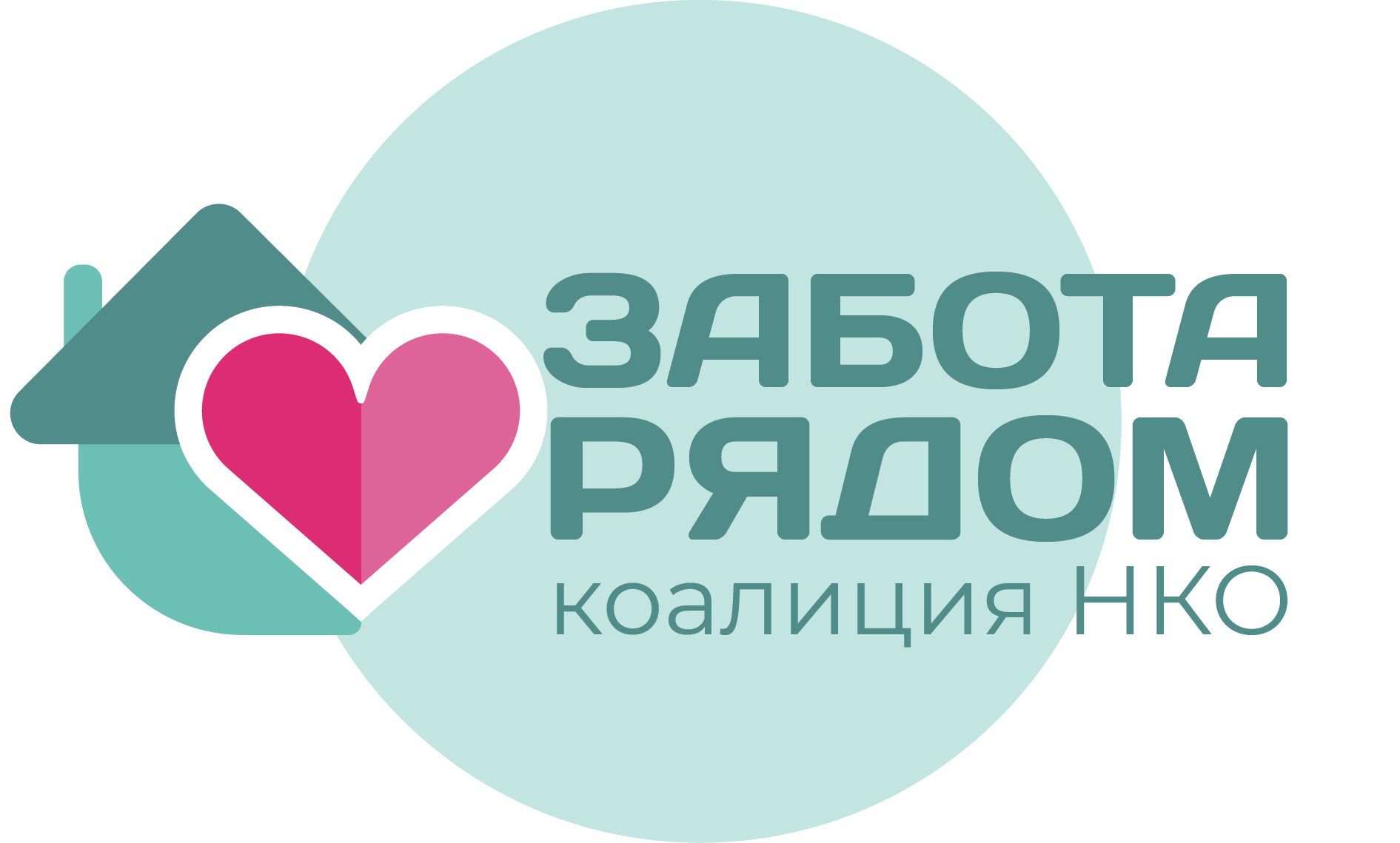 обмен опытом​
возможность обратиться за советом​
единые инструменты реагирования​
экспертные консультации
старшее поколение – наиболее уязвимы​
ситуация неопределённости​
ограниченность ресурсов​
рост объёма работы
Мобилизация НКО в первые месяцы пандемии помогла решить срочные задачи помощи нуждающимся пожилым. Но пандемия выявила более глубокую проблему – одиноких пожилых людей, невидимых обществу и государству, помощь которым нужна регулярно. Было принято решение сохранить объединение НКО – Коалицию «Забота рядом» для продолжения работы в мирное время.
ЦЕЛЬ ОБЪЕДИНЕНИЯ
Наша цель – построить в России социальный институт общественной заботы о людях старшего поколения.
Комплексная система
Цель Коалиции «Забота рядом» сложная и амбициозная - построить в России комплексную систему общественной заботы о людях старшего поколения силами НКО и местных сообществ во взаимодействии с властью и бизнесом.
Community Care System
Англоязычный термин, не имеющий аналогов в русском языке, переводится, как «система заботы силами сообщества».
Общественная забота
Коалиция продвигает в России новый термин «общественная забота», расширяя понятие заботы силами сообщества до заботы, построенной на взаимодействии всех сфер общества.
СИСТЕМА ОБЩЕСТВЕННОЙ ЗАБОТЫ
Как мы создаем 
систему общественной заботы 
вокруг пожилого человека
1
Организуем взаимодействие всех, кто помогает или может помогать пожилым людям
2
Информируем и просвещаем пожилых людей и их родственников
3
Обучаем и консультируем НКО, собираем и распространяем лучшие практики
4
Привлекаем общественное внимание к проблематике, формируем информационную повестку
КОАЛИЦИЯ СЕЙЧАС
НКО* > 370
ТРЦ* – 23
ВОЛОНТЁРОВ
> 6300
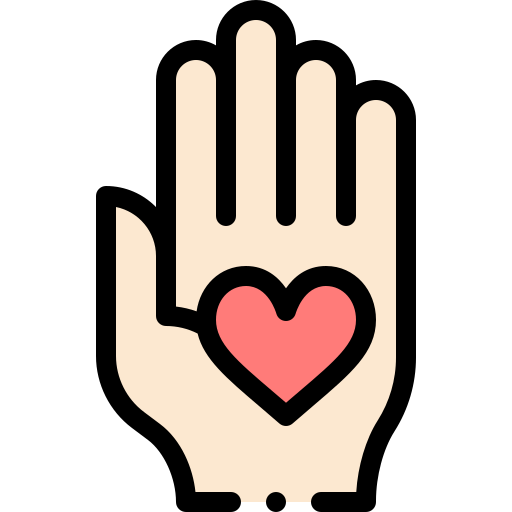 Каждый ТРЦ объединяет 
от 3 до 50 НКО региона​
67 регионов РФ + Казахстан, Кыргызстан, Эстония
В работу вовлечены > 450 ТОС* на территориях
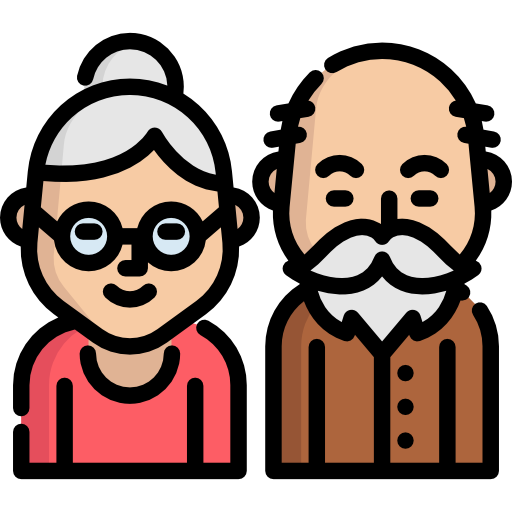 Выявлено > 4000 
одиноких пожилых​
> 91000 пожилых людей получили помощь​
*
НКО – некоммерческая организация
ТРЦ – территориальный ресурсный центр Коалиции
ТОС – территориальное общественное самоуправление
КОНТАКТЫ
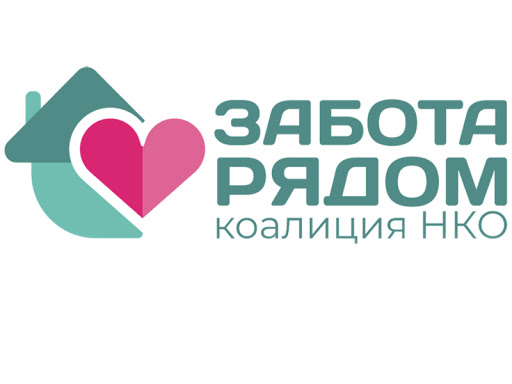 Сайт Коалиции
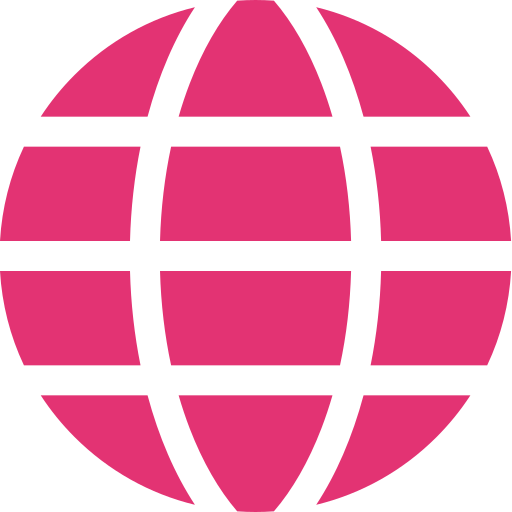 Сообщество в Facebook
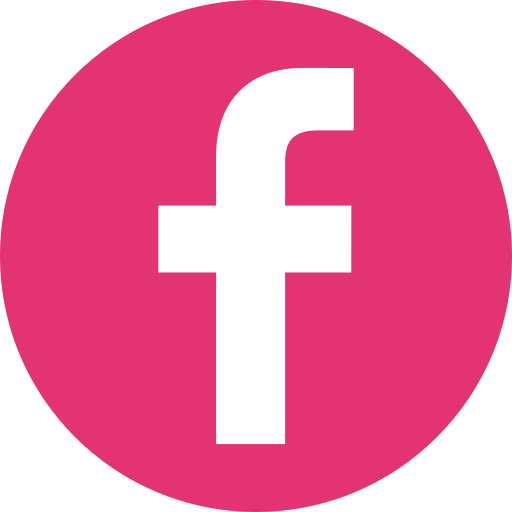 Телеграм-канал «НКО + старшие»
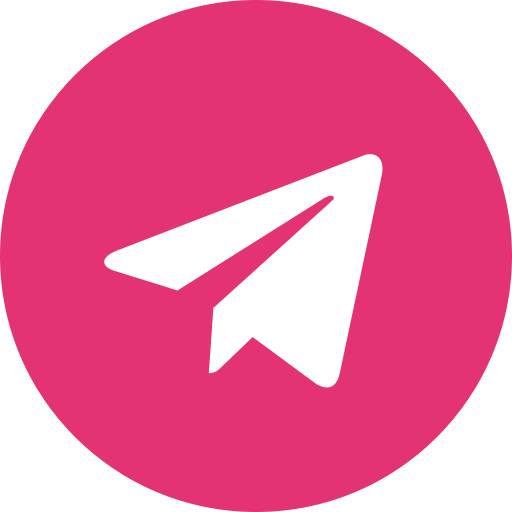 zabotaryadom@gmail.com
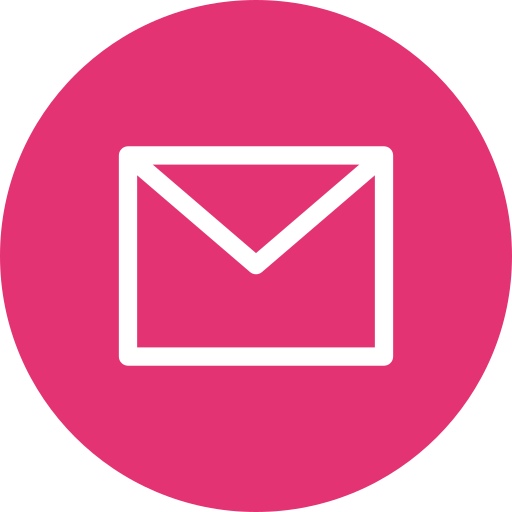 +79169289377, Пятакова Евгения, методолог
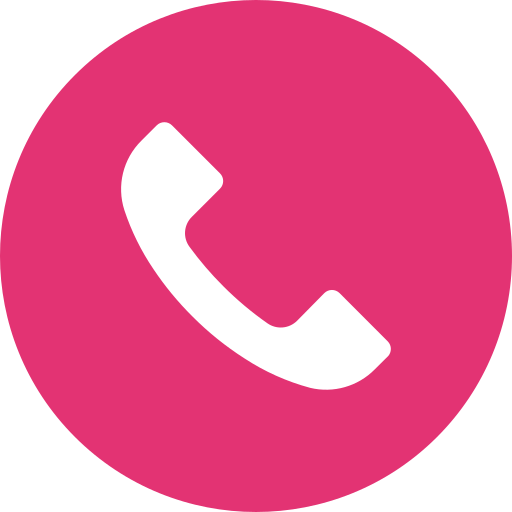